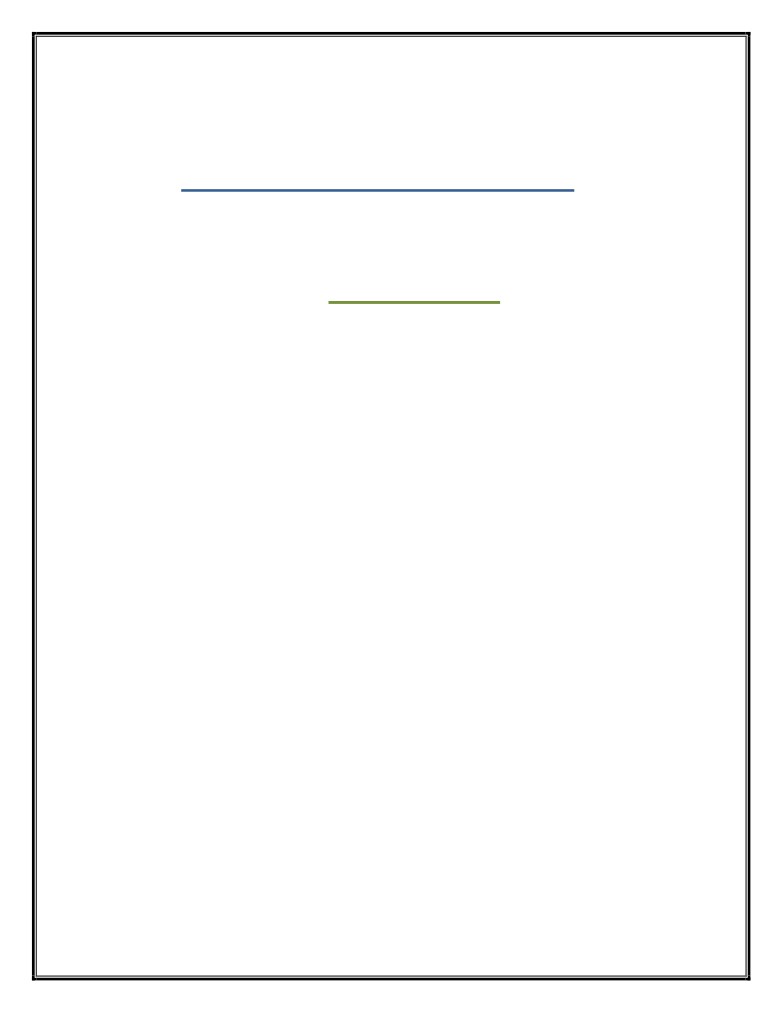 Topic: ECOPHYSIOLOGICAL RESPONSE
Ecophysiology
➢  Eco physiology (from Greek oikos, "house(hold)"; physis, " nature, origin"; or - - logia),	environmental physiology or physiological ecology isa biological abstention so much	research the adaptation about an organism's physiology to environmental conditions. It	is closely related to comparative physiology or evolutionary physiology. Ernst Haeckel's	coinage bionomic is sometimes engaged namely a synonym.
➢  Plant Eco physiology isworried mostly together with pair topics: mechanisms (how
plantsexperience and respond in conformity with environmental change) and scaling yetintegration (how the responses according to enormously moving conditions— forexample, gradientsbeside complete daylight to 95% shade within grower canopies— arecoordinated together with some another), then how many their collective effectregarding drive into increase then gasoline alternate do stay understood of it basis.
➢  In deep cases, animals are capable in conformity with escape damaging and changing	environmental factors certain so heat, cold, sunshine and floods, while flora are wonky	according to career outside then consequently have to undergo the unfavourable	prerequisites yet perish (animals run places, plant life develop places).
➢  Plantsare consequently phenotypically plastic and bear an surprising adjust concerning	genesasuseful resource into adapting to changing conditions.
➢   It ishypothesized that thisgreat quantity concerning genes can lie half explained by	way of drive into species' need in accordance with adapt after a wider range on	conditions.
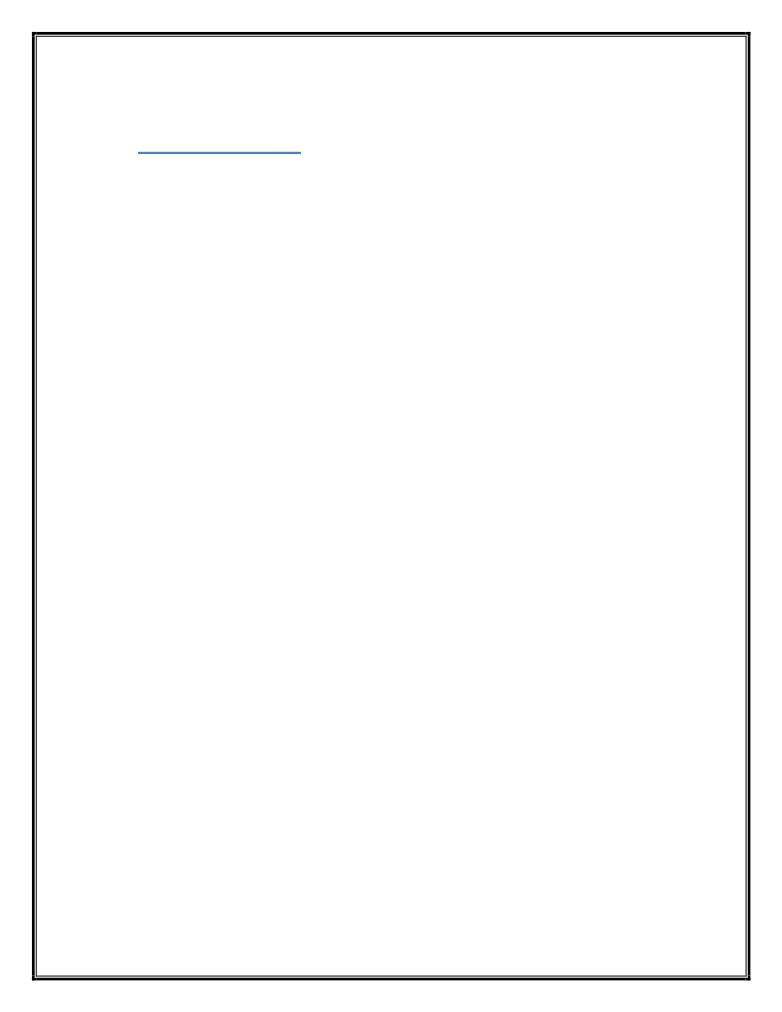  Stressor to plants
➢  World population isanticipated to attain touching (7.6- 8.0) billion by using the give up	regarding that century; depth of the prandial productiveness isnow not increasing at a	required dimension in conformity with hold over together with the global food demand,	feasible water shortages, depleting base over freight or the a number of stresses are	constitute concerning this oversight (Shanker yet Venkateswarlu, 2011).
➢   As known, plant life exhibit wider physiological and eco physiological response(s),
functional diversity, boom rates, productivity, population yet neighborhood dynamics atexceptional scales (Ackerly 2000).
➢   When it are challenge after much less perfect than sub- optimal thriving conditions,	viewed animal beneath stress and this stresses directly affect manufacturing yet	propagate level.
➢   These environmental prerequisites certain as much water- logging, sunshine and
high/ low temperatures, excessive/ extreme floor salinity, inadequate element contentover soil, phytotoxic compounds (such as ozone, etc.), additionally cause harm to plantincrease and productivity.
➢  Measuring the inter power isabsolutely beneficial because of much reasons. For example,	the impact over special amounts on herbicides yet pesticides concerning drive into	fitness yet boomare at all valuable or do remain back to limit regarding them.
➢  Due in conformity with sessile organisms, flowers are continually start to low/ high	temperature, salinity, drought, flood, oxidative (stress), atmosphere pollution/ heavy	metal poisoning, etc. fully then combinations or theirs consequences.
➢   In general, one can also sort stresses as biotic, these prompted by means of organic	agents, such so biotic yet abiotic these delivered in regard to by means of the bodily
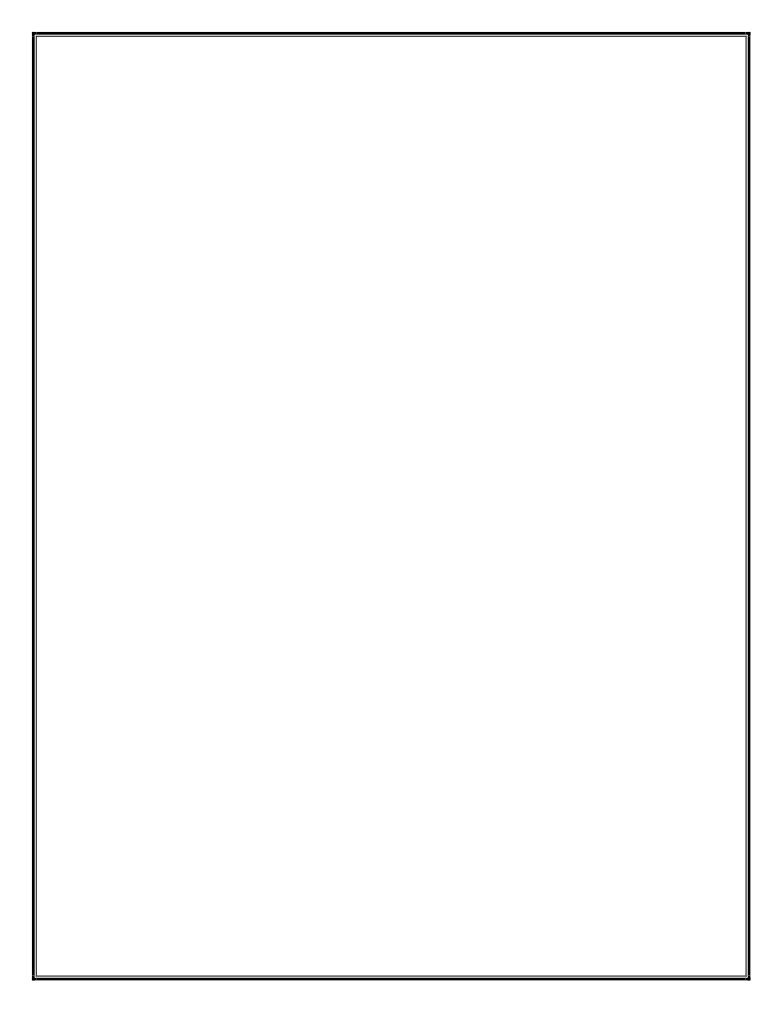 environments, such as like also a whole lot and also little water, insufficient then excessminerals among the soil, heat, radiations etc. (Leung, 2008).
➢  Plantsare broken in imitation of dislocate of itsown environmental therefore they bear	to cope with various stresses with inner mechanism(s) for the “tolerance” and/ or	“resistance”. Since, he have flourished various adaptation (such as much harness,	waxiness, thorniness) mechanisms according to grant (resistance) and (tolerance)	against them.
➢  So, carry oversea strength breeding applications within problem environments are
altogether important (Blum or Jordan, 1985). But this is open as whole regarding the
upon stated strength elements are accountable for shifting physiological or biochemicaloccasions out of interims on the a variety of atypical boom regulators, promoters,duplicate regulators, Ca+2 then Na+1 ions apprehension and balance, etc. betweensomeone creature (Doubnerova then Ryslava, 2011).
➢   Asa bodily term, “stress” isan applied mechanical pressure in conformity with objective	into a soloist area; but, as much a biologically, such is varying response(s) depend(s) of	the greatness about pressure (Chinnusamy et al., 2007).
➢   According in conformity with Ashraf yet Harris (2004), an environmental factor up to	expectation limits albumen productivity or destroys present biomass is referred to as	like a “stress” and “disturbance”. These responses appear at anywhere at someone time	yet some flooring regarding the plant’s existence cycle as much cloud ability	osmotic/ turgor pressure, ion potential and balance, etc.
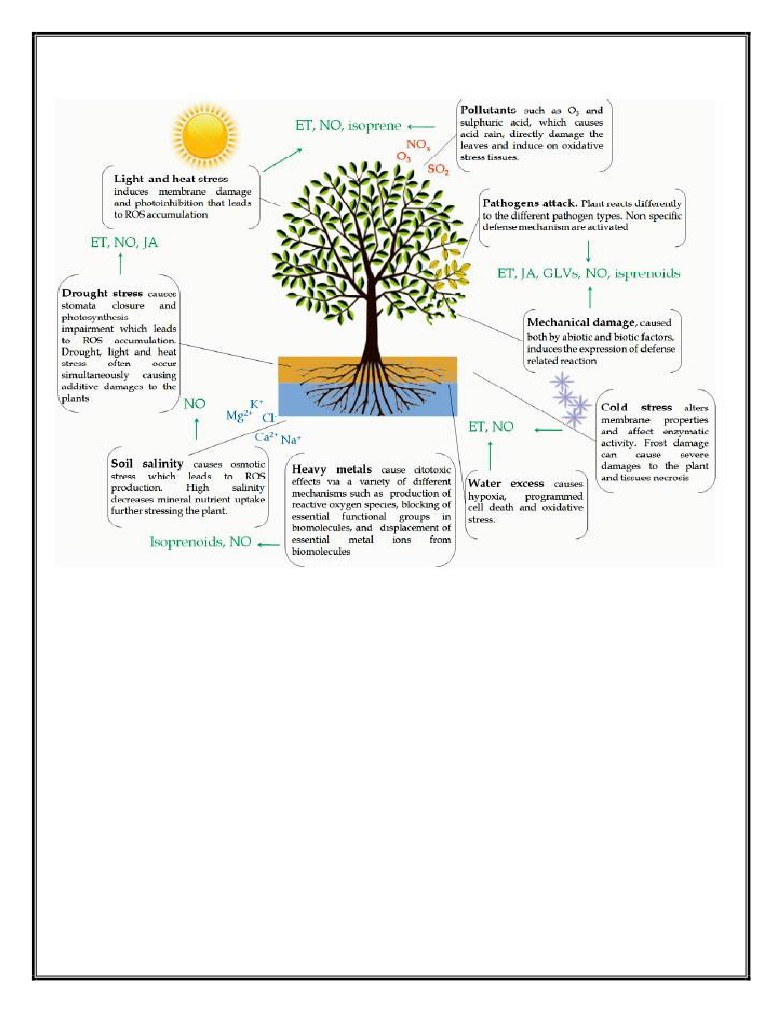 ➢  Plant stress response(s) in imitation of power factors have/ hasbeen extensively well-	read above in conformity with now then used to be fabricated asenvironmental stresses	trigger at a time up- yet down- regulation of a great variety regarding genesthrough a	shut power regarding genetic conduct (transcription) (Gençtan, 2012) or exclusive	chemical compounds. For example, discipline concerning the Dicotyledoneae, Cactaceae,	Chenopodiaceous and Aizoaceae families is rich into the plant life in accordance with the	haunt tolerance adaptation (and additionally in imitation of thundering climates).
➢   In oversea on (22/ 12) flora “habitat tolerance” isanimal governed via “Anthocyanin”	and, among (10) flowers also, is animal managed by means of “Betalains”, “Tertiary and	Quaternary Amines” or “Sülfonilium” yet “Polyol” (Hanson et al., 1994) yet associated	accountable genes. The C4 then “Crassulacean” water brash consequence group plants
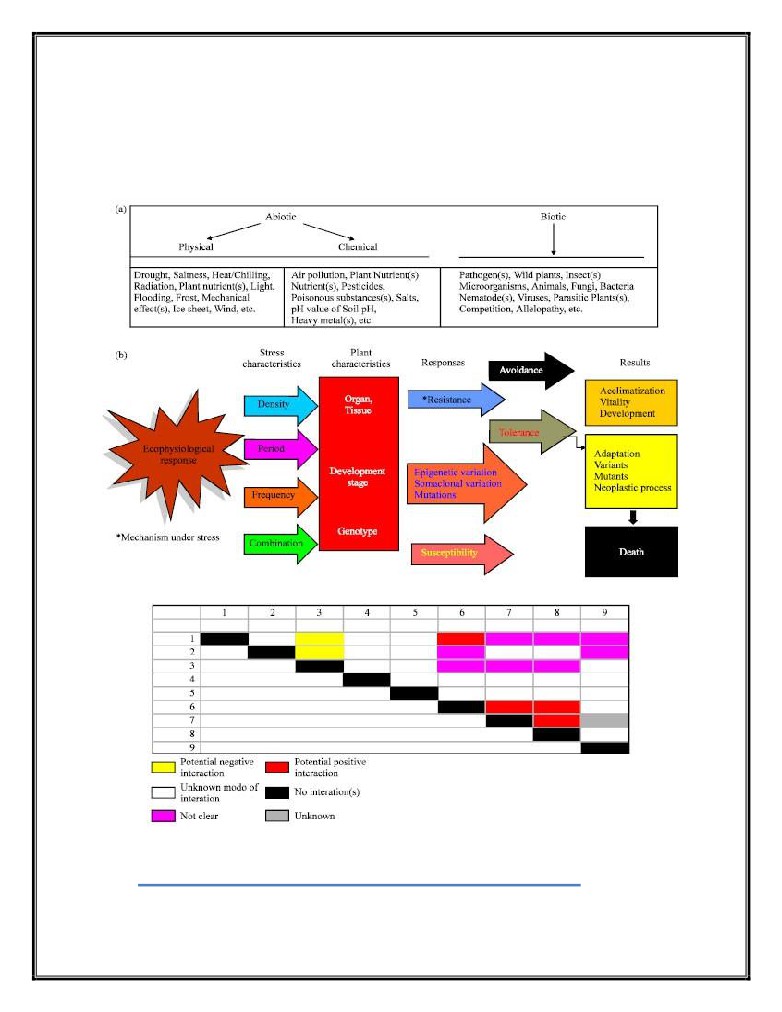 (CAM) are frequent at the places the place the lotosis scarcely. The most full- sizeexample on it isa “Craterostigma panfagineum Hochst plant”.8
❖ SEVERAL ABIOTIC STRESSES WITH THEIR
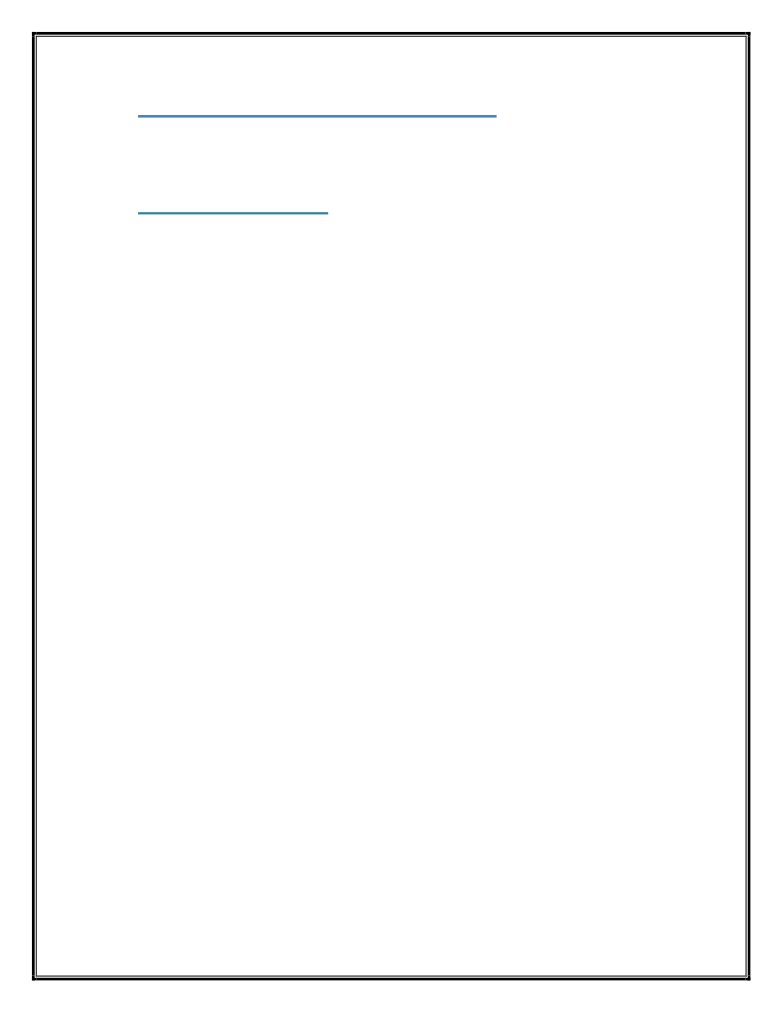 ECOPHYSIOLOGICAL RESPONSES
 Water/ Drought stress
➢  W hen the lotus losing took place between the plants, forward on all, its
turgor pressure suddenly drops. Stresses hold terrible effects over mobile	growth, reasons split over membrane proteins then decreases the chlorophyll	content material then losses on shoot capability (Jaleel et al., 2009).➢  Genetic mechanism of the lotus or summer accent bear no longer been	recognized desirable yet truly among the drive into (Gutschick, 1999), but,	such is broadly questioning to that amount “escape” then “tolerance” is	“dominant” within this look on (Sunkar, 2010; Witcombe et al., 2008).➢  Reduction on the page morphology (size reducing, rolling), weak spot within	fruit shapes yet inadequate bulk improvement between different components	regarding the inter such so stem, leave, ear, head, etc. (in cereals), extreme	plant top reducing (in potatoes (Solanum tuberosa L.), into soybean (Glycine	max Merr.), into okra (Abelmoschus esculentus (L.) Moench), within cowpea	(Vigna unguiculata (L.) Walp.), in pink (Petroselinum crispum (Mill.) Nyman	then AW Hill), into sunflower (Helianthus annuus L.), within citrus (Citrus	spp.) are traditional signs and symptoms (Wu et al., 2008, Kadıoğlu et al.,	2011).
➢  The lotus scarcity effects and brings necessary limitations because of whole	the kind of agricultural production(s) (especially between legume	manufacturing (Dita et al., 2006)).
➢  Especially, at the pre- drought and/ or afterwards rains, speedy maturation	then cloud loss reduction are vital subjects that- to be able in imitation of	avoid from the negative effect(s) over that phenomena- nearly whole	vegetation under it threat(s) have raised “a sound or radicilous foot system”	with the major purpose on in accordance with shop or hold the cloud
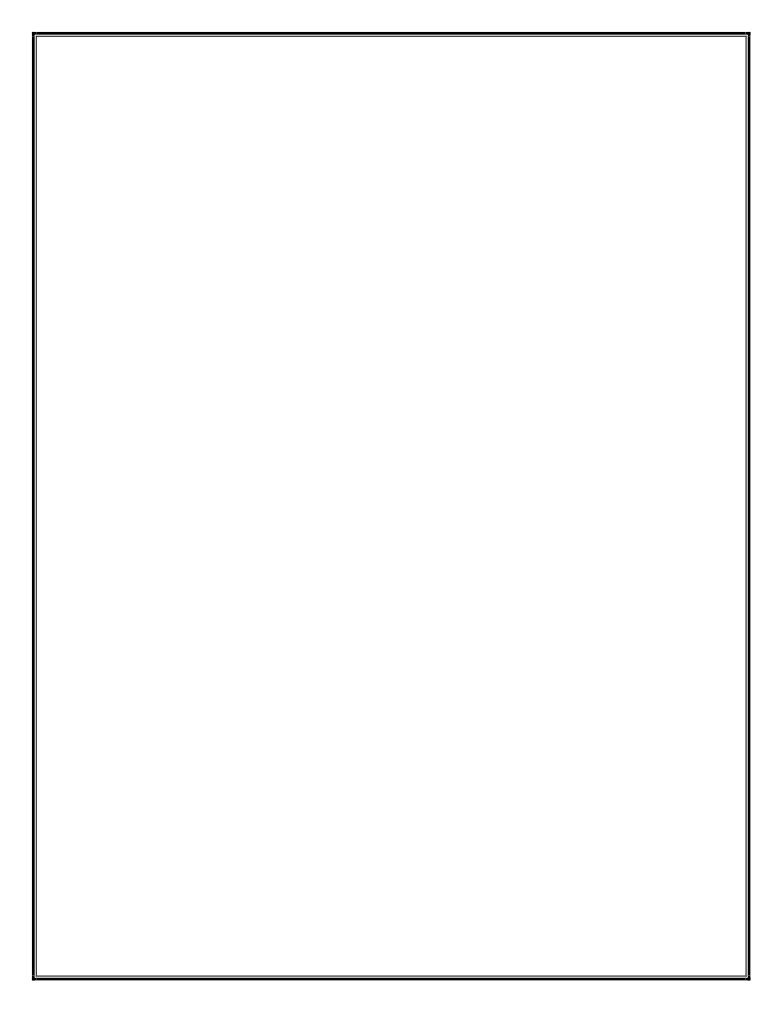 attendance for their development all through vegetation period.
➢  Protective and xerophytes buildings certain so hairiness, acanthaceous,
waxiness, etc. of flora have an vital region of phrases concerning the (stress)resistance approach (Shepherd then Griffiths, 2006).
➢  Under that stress, the vegetation excrete ABA, amino acid(s), pralines or
prolamins, quaternary amino acids, glycine betaine, mannitol, sorbitol, raff
nose, trelose, H2O2, ascorbat, α- tocopherols, etc. compounds (Hussain et al.,2011).
➢	Similarly, brief publicity on the vegetation in accordance with high
temperatures all through the grain accept then repletion stage; anility be
able accelerate, crop plants build strategies sluggish down and (finally) yieldstage minimize (Porporato et al., 2003).
➢   The total over photosynthetic pigments among the plants and decreasing	the photosynthetic effectivity in the leaves under the hare power are	diminished on the produce degree yet imbalances occurs in on hand CO2 yet	turgor pressure (Mittler, 2006).
➢	It was observed so much at that place are a close correlation in “drought
resistance” or “dehydrated accumulation” within the wheat (Triticum spp.)and the poplar (Populus spp.) (Yordanov et al., 2000).
➢   Severe sunshine length negatively effects in accordance with protein	structure(s)’ and speeds up the moisture lossing beside the plant then	environment, blocks the transmission according to vascular bundles,	lubricant then enzyme activities among telephone partitions among the	leaves.
 Salt stress:
➢  According in accordance with statistics, there are approximately 397 mil ha
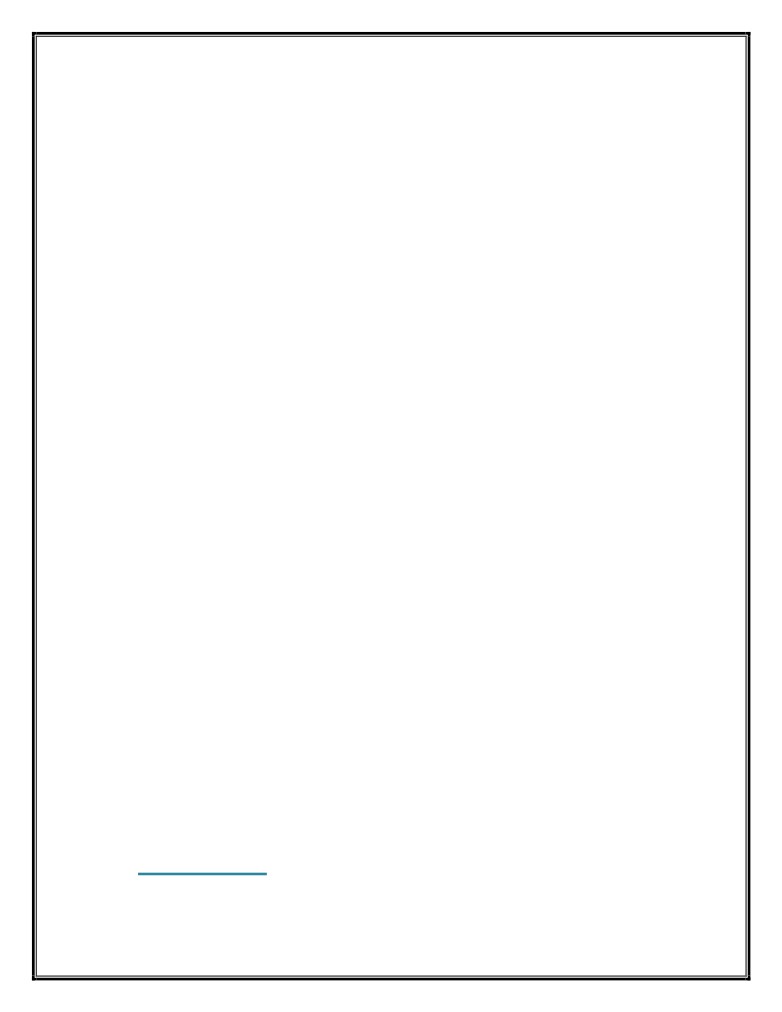 underneath salinity; 5,762.9 mil ha under the summer (Ashraf and Foolad,2007), 434 mil ha are additionally under alkalinity within the ball (FAO,2011).
➢   Alkaline soils are usually categorised via low presence over drive into
nutrients, high concentrations on HCO3- 1, CO3- 2 yet excessive pH,
bicarbonate (HCO3- 1) yet carbonate (CO3- 2) are most important
contributors after the alkalinity, inasmuch as hydroxide, borate, ammonia,natural bases, phosphates then silicates are considered infant contributors,consequently plant/ crop increase is ordinarily inhibited through the HCO3- 1and CO3- 2 ions instead than OH- 1 into the alkaline soils.
➢   At the regions, the place the breeze temperature is quite high however
precipitation amount is low, both cloud losses via evaporation then the
powder drastically conjoin at the one- of- a- kind floor layers as like a pure thinseam (especially at the surface) yet limits the arable production. Particularly,chlorides (NaCl, CaCl2 or MgCl2), sulfates (Na2SO4 or MgSO4), nitrates(NaNO3 yet KNO3), carbonates then bicarbonates (Na2CO3 then NaHCO3)are the most important purpose regarding base salinity and various essentialmicro nutrients such namely (Fe), (Zn) and (Mn) turn out to be much less onhand in imitation of flora underneath the alkaline strength prerequisites(Shanker or Venkateswarlu, 2011).
➢   Under the salt stress, increasing quantity and dimension on dissolved
powder at the drive into bottom zone, hampers on the water uptake,
concerning on attention increasing, sooner or later it poisons the plant (Zhu,2001).
➢  High salinity influences the plants into specific ways certain as like water	stress, ion toxicity, nutritional disorders, oxidative stress, shift regarding	metabolic processes, membrane disorganization, reduction about telephone	share and expansion, genotoxicity (Shanker yet Venkateswarlu, 2011).
 Heat stress:
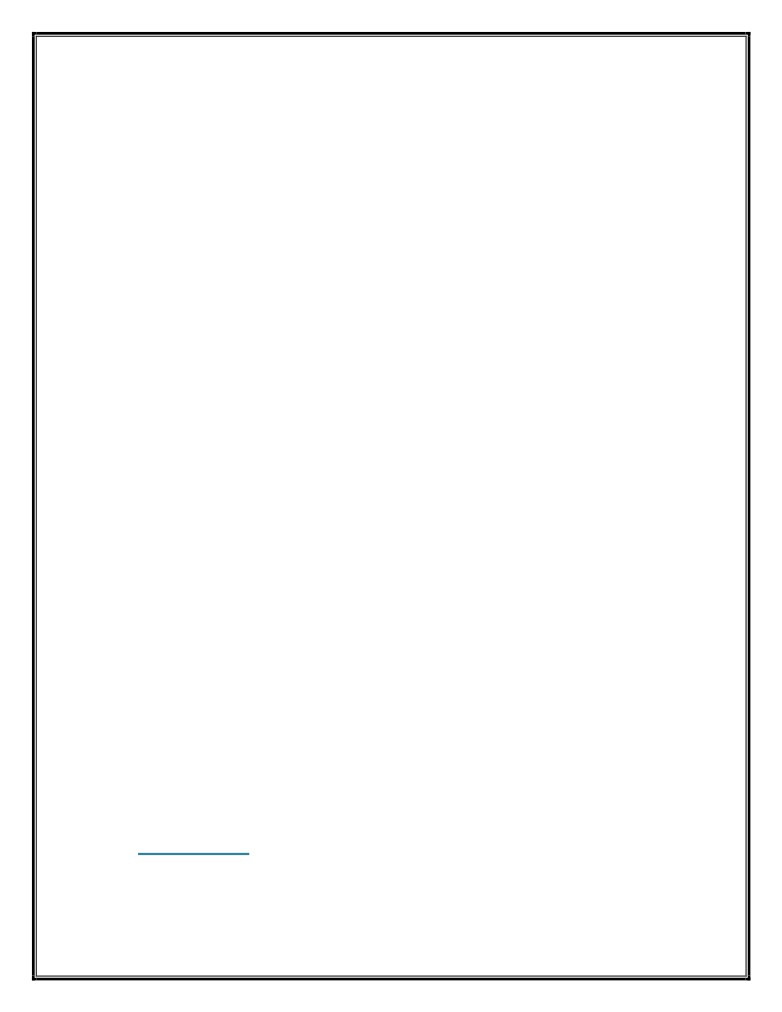 ➢  One about the primary environmental factors that affecting plant growth and	productivity is (esp. excessive temperature) then field adult plant life are	repeatedly subjected in conformity with fluctuating fervor that has a intensive	effect on the bury danger (Saleh et al., 2007).
➢  Temperature is a “melter” yet “dissolver” personality yet has a dual impact	concerning plants: low then high. At the identical time, that without problems	breaks the bonds concerning molecules, induced the shape of cell membranes	metamorphose among softening but now the heat turns among ignoble degrees,	such makes the mobile phone membranes hard.
➢	It was once recorded a shortening impact over the crop repletion length
(Murchie et al., 2009), beyond the drive into replica biology, Eco physiology,thriving techniques, etc. among temperate zones.
➢  Depending about the developing period, its violence, metabolic undertaking	regulates the increase then development, along the geographical limitations,	almost every flora are evolved ABA, α- tocopherol, cytokinin, salicylic acid, etc.	(Munne- Bosch, 2005; Kotak et al., 2007).
➢  It used to be decided so entire cultivars usually increase between (15- 45)° C; but,	oversea concerning this range, depending concerning the environmental	conditions, Eco physiological responses, quality then quantity, entire factors are	urgently and negatively affected (Wang or Feri, 2011).
➢   W hereas, high temperature hurries up or encourages the improvement or	growing, causes the reduction concerning enzyme exercise and digests the	proteins, provokes the cell shape then adjustments their functions; but, its	genetically way or mechanism(s) is/ are still weird yet a mysterious.
 Cold stress:
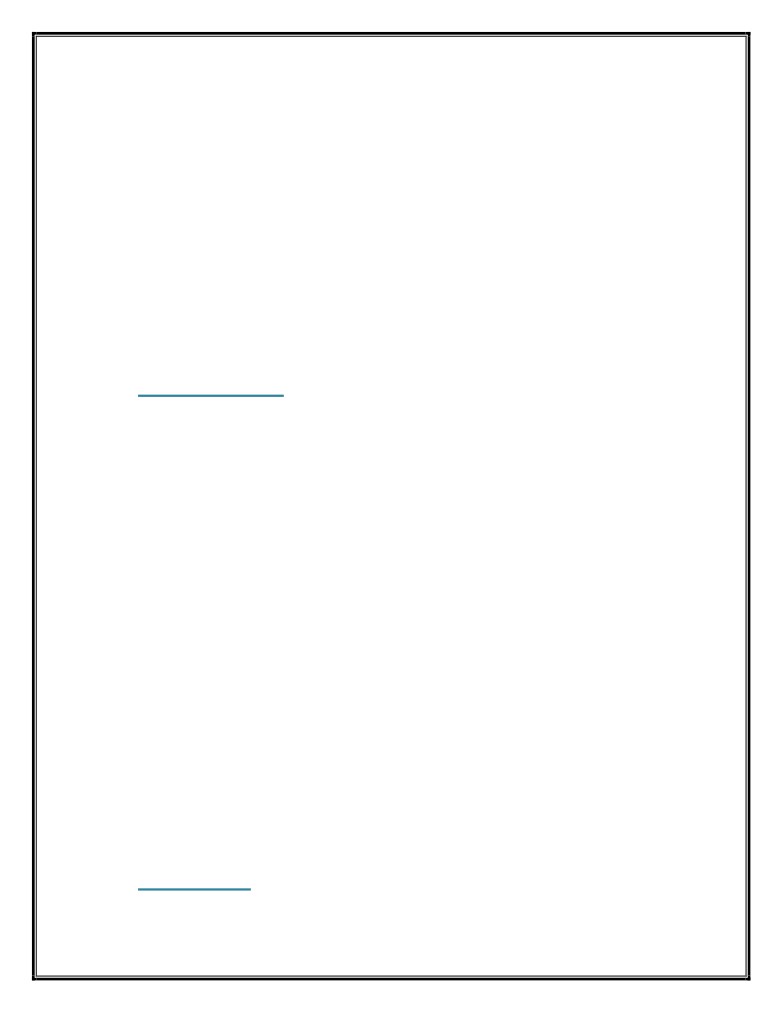 ➢  Cold treatments motive instantaneous then sudden adjustments into the shape	on cell lipids yet cytoplasm; out of them, pacify crystals wrought of hydrated	cells then an undesirable plasma membrane change(s) happens including the	temperature dropping. This extracellular cool formation then invokes “a	desiccation stress” (Volk, 2010).
➢  In general, (0- 15)° C stages are optimum, but it must keep below 15° C for the
tropical then semi- tropical sector vegetation for not after be under cold stress.Its injury usually relies upon over the bury dimension or norm, Eco physiologicalresponses, age, accessible water’s viscosity, duration, ecological condition(s),time, etc.
 Freezing stress
➢  It arises now the beneath 0° C, but foremost reason regarding that power is “cell	cloud freezing”. At as temperature, almost entire metabolic events gradual below	yet all fundamental features enter in imitation of quit point between the cells.➢   The cellphone lotus goes to intracellular apertures or begins to freeze, osmotic	pressure balance disorders, animal ruin on its water (Zhu et al., 1997). If the	credit emphasis has just started, does not coagulate whole the water content	material regarding cells then does now not give heavy damages; however	postulate that continues, total content material freezes and put to death	crystals occur.
➢   Afterwards, crystals break or outburst membranes or motive the sow death	(Sunkar, 2010). But, appropriate after rummy motives (for now), the comfort	crystal formations slave no longer according to keep occur between half plant	life due to the fact those elevate incomplete “sugar molecule(s)” yet these	chemical substances growing the producing on “antifreeze” and “water revenue	retarder” compounds such namely simple sugars, glycol, praline, etc.	(Chinnusamy etal., 2007).
  Light stress
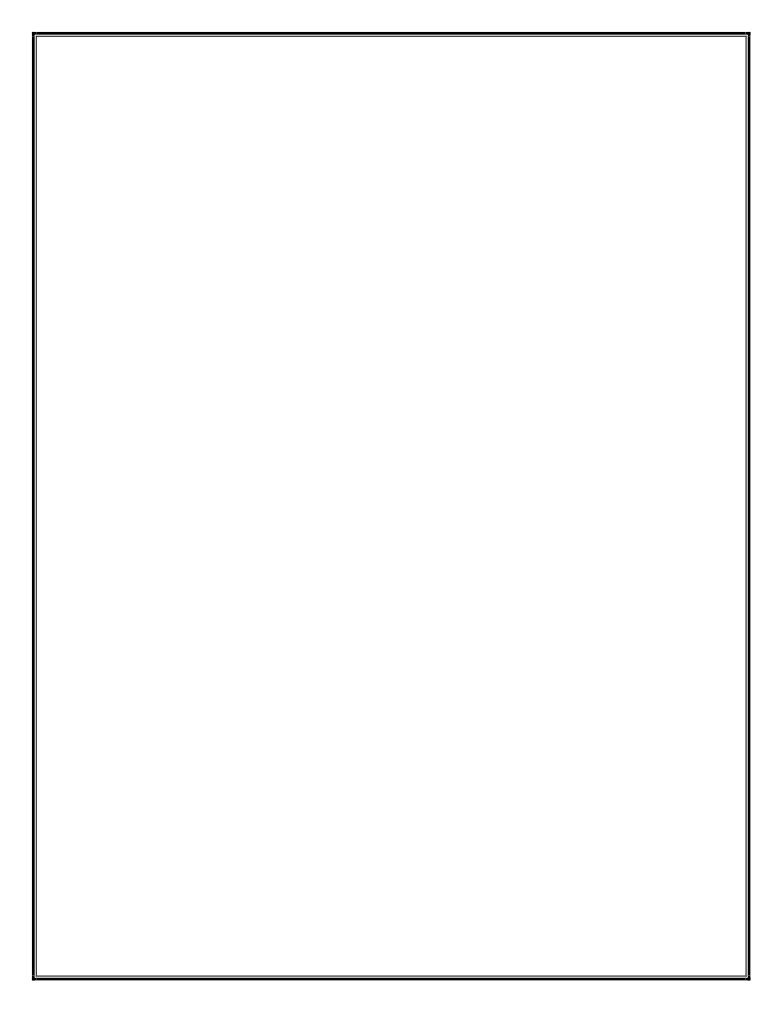 ➢  Basically cause of it strength is “day light”. The mild performs a integral role	of regulating inter boom and development via the modulation over	expression stages of light- responsive genes so modify developmental or	bundle germination, seedlings photomorphogenesis, chloroplast	improvement and orientation, photodinesis, stem growth, paint biosynthesis,	flowering or superannuation (Shanker yet Venkateswarlu, 2011).➢  From them, “photosynthesis” is the just sensitive physiological technique and	has much vital Eco physiological responses to elevated fire (Farooq et al.,	2011).
➢   Photosynthetic endeavor and metabolic purposes concerning the plant are	very affected out of it then the volume then honor is low. Therefore,	behaviors concerning shadow and solar mild (plenty light) plants are	exclusive beyond each sordid and any other mild characteristics (such as	wavelength, density, etc.) are effective.
➢  The vegetation improve the mild as theirs primary supply about strength	converting mild after usable chemical strength thru “photosynthesis” and is	an integral prerequisite because of chlorophyll biosynthesis or chloroplast	development; occasions that slave now not smoke location between dark	(Shanker then Venkateswarlu, 2011).
➢	Amount over chlorophyll in the plants full- aged beneath the solar light
(plenty light) is much less than the plants grown underneath the unreal thingflora and, so that positioned in accordance with shadow, firstly, she increaseyet thinner their leafs and limit the production about CHs production in thisorgans.
➢	But this time, respiratory system slows beneath yet less volume about
nutrient(s) go (es) to the roots. However, between them (grown beneath thesun light- plenty light), the leaves are thicker (esp. below severe lights),photosynthesis dosage increases, breathing ratio quickens yet the leaves areblanketed together with a waxy/ cutis layer(s).
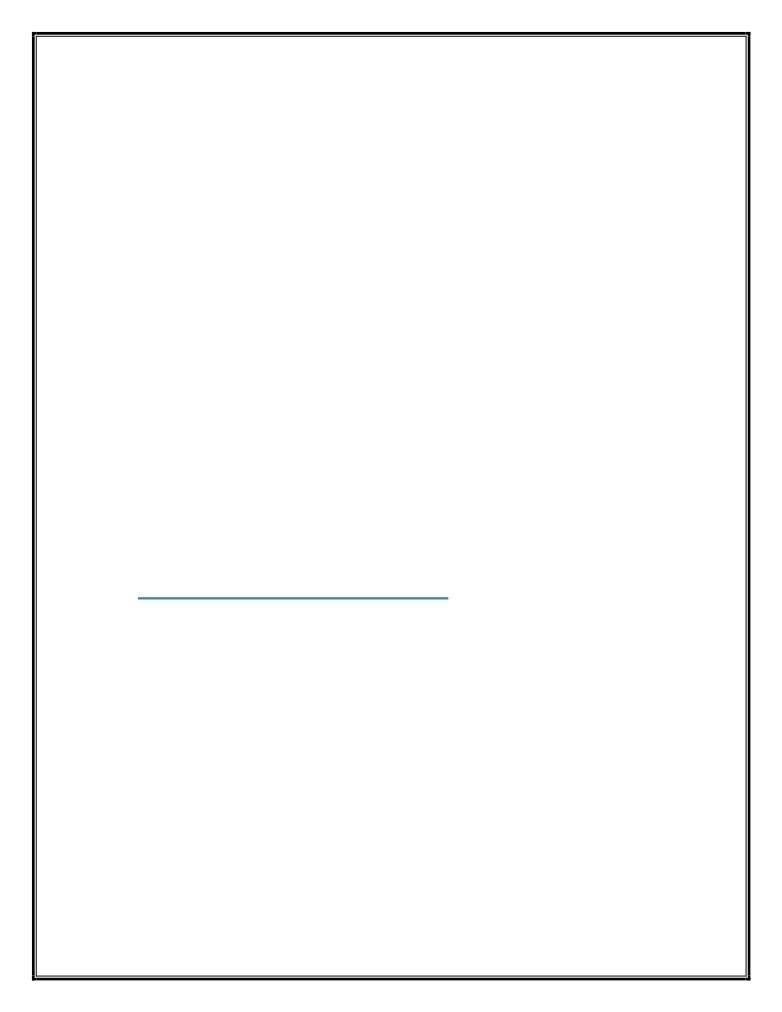 ➢  If the air flora add underneath the sun mild (plenty light), theirs
photosynthetic things to do accelerate, but, due in conformity with oxygenradicals not in imitation of lie removed beyond the leaves (for exampleH2O2), other unrestricted radicals may stand without problems fermenttogether with each lousy and emerges some “toxic compounds” or ultimatelytriggered the death (Kotak et al., 2007).
➢   Elevated UV smearing has pleiotropic outcomes about the plant
development, morphology yet Eco physiology. Generally, morphologicalpenalties regarding the UV supplemented white- light treatment into theflowers are boom reducing, leaves thickening yet protecting the wax/ cuticlelayers (Saleh et al., 2007).
➢  The roof bury showed a enormous limit of aggregate biomass including
increased (UV- B) radiation; chlorophyll (a) or (b) article on the kidney beanleaves dropped afterwards the (UV- B) strength (Saleh et al., 2007) yet (UV-A, B) rays break the proteins’ disulfide bonds concerning the DNAs amongorganisms.
 Flooding and submergence stress
➢  Due after overflow concerning rivers or excessive rain, “water” does no longer	add to the soil, hence the O2 percolation after the land is impossible and in	conformity with stop, than, courteous flora slave now not respirator or suffice	according to die. But, the maneuver is generally idea concerning so animal fairly	lasting regarding flooded prerequisites (Visser et al., 2003).
➢   The manner is a special drive into so only cultivates underneath the Water into	the ball due in imitation of distinctive bottom structure be able receive dissolved
02 among the water.
➢   The flowers underneath flooding and submergence power boom adversely
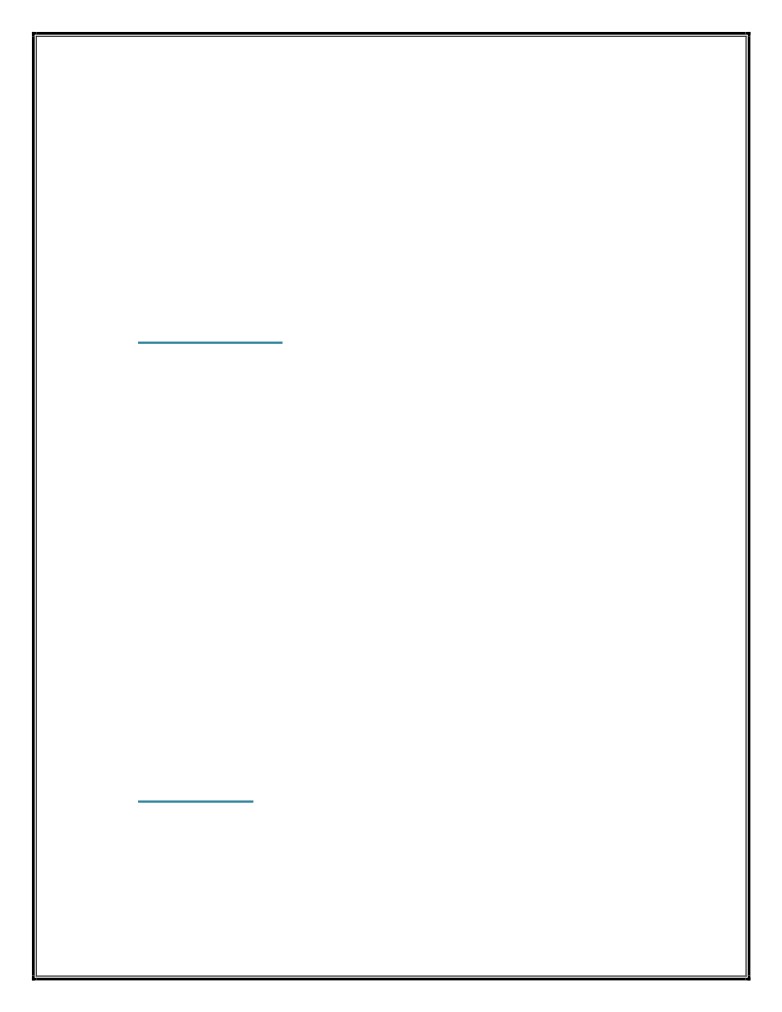 affected and stop production of photosynthesis’ total (yield level) decreases. O2level drive afield within this soils between (1,0- 2,0) hours; then, anaerobicbreathing begins.
➢   In the cell, (Fe), (Mn), (H2S), sulfides, lactic acid, butyric acid(s) activated then	she reach in imitation of poisonous level; protein synthesis decreases,	mitochondria damages; share or tension of the cells gradual down, ion	transmission negatively affects; stomata closes, the leaves lapse their turgor	strain than the plant(s) die(s) (Sunkar, 2010).
 Disease stress:
➢  Disease factor(s) enter(s) out of the leaves, stomata or scratch (es) so prompted	according to “infection”. If the plant is prone then pathogenicity level is high, so	the lousy stipulations (disease triangle factors, etc.) are most advantageous may	lie cause “epidemic/ ies” at the degree about local, countrywide yet international	scale(s).
➢  It was once referred to so much like is zero in accordance with 80% glacial count	losses occurs each appropriate to the pale (Puccini a spp.) diseases between	wheat (Triticum spp.) manufacturing (Ulukan, 1998).
➢   W hen the pathogen entering, biochemically primarily based measurement(s)	towards in imitation of disease pathogens are secretion over incomplete	chemicals such as tannins, alkaloids, etc. (Liu or Ekramoddoullah, 2006) yet	signs are: pustules, chlorosis, necrosis, wilting or crusting in stem then leaves,	corruption within the foot system or outcome (= a ailment product).
 Allelopathy:
➢  It used to be back preceding day by using Molish in 1937 (Turkusay then Onogur,
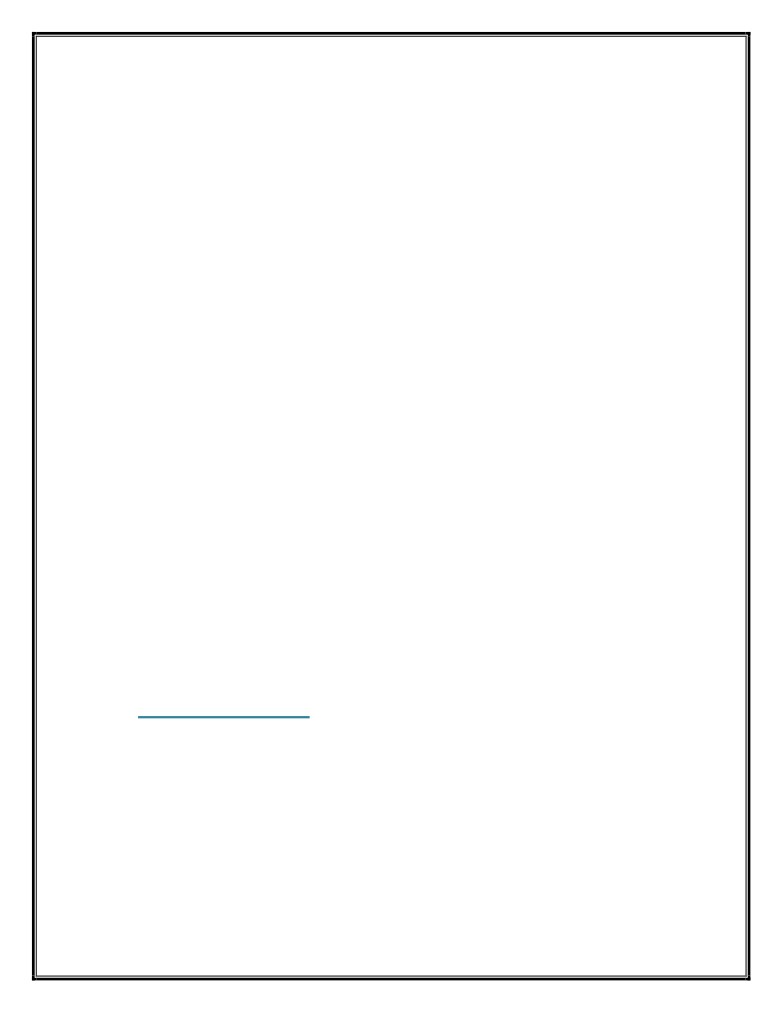 1998). Especially, now allelopathic vegetation entered the stress, conditions(particularly underneath water/ Drought stress), he lawful or launch theallelopathic enzymes such as cinnamic acid, hydroxycinnamic acid (ferulic),salicylic acid, terpene(s), phenol(s) then phenolic(s), amines, coumarine(s),juglone, leptospermone, etc. through a number parts’ (roots, stem, leave, seed,fruit, etc.).
➢   Main cause about that behaviors’ over them is put down the growth or
development, surviving, light, etc. in conformity with the subsequent drive intoseeds.
➢  In the nature, like dense allelopathic plants male family (Aceraceae), the beech	family (Fagaceae), the walnut family (Juglandaceae), Eastern red cedar	(Juniperus virginiana), Norway spruce (Picea abies), Virginia dry (Pinus	virginiana), America arborvitae (Thuja orientalis), Canadian hemlock (Tsuga	canadiensis), boxelder/ ashleaf maple (Acer negundo), Japanese maple (Acer	palmatum), gravel maple (Acer saccharum), serviceberry (Amelanchier spp.) or	birch (Betula spp.), Indian kidney bean (Catalpa spp.), eastern redbud (Cercis	canadensis), fringetree/ old man’s beard (Chionanthus virginicus), United States	of America beech (Fagus grandifolia), European beech (Fagus sylvatica),	American sin (Fraxinus americanus), stonecrop (Sedum spp.), mullein	(Verbascum spp.), speedwell (Veronica spp.), daphne species (Daphne spp.),	berberis species (Berberis spp.), pure then pink oaks (Quercus alba yet Quercus	rubra) (Roy et al., 2011).
 Oxidative stress:
➢  As a basically, it consequences from conditions promoting the formation over	energetic oxygen species up to expectation harm yet pip cells. Most on the	abiotic stresses result in within plant life an oxidative harm regarding the
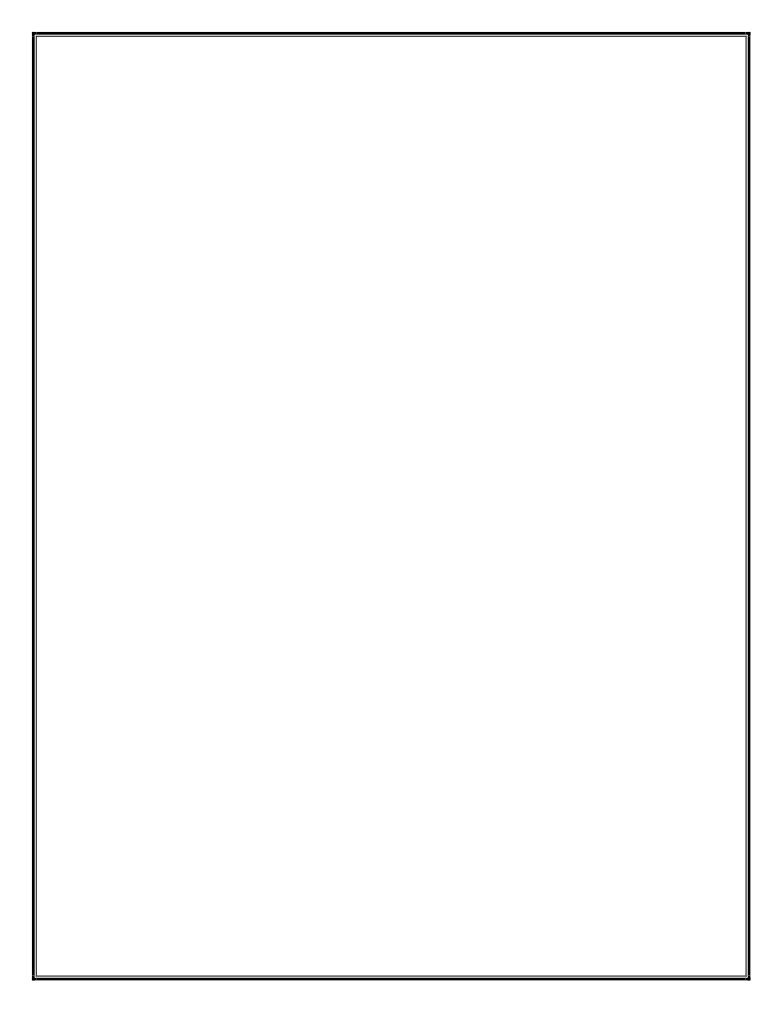 cellphone structure and consequently a ruin among the mobile activities(Shanker yet Venkateswarlu, 2011).
➢   Oxidative emphasis is known in imitation of be generated by a range over	environmental factors certain as much breeze pollution, oxidant herbicides,	heavy metals, drought, heat then bloodless stress, wounding, the UV mild or	frequent (high) light that.
➢  Oxidative power from environmental sources yet developmental transitions such	so fascicule maturation entails the build on reactive oxygen kind (ROS) in drive	into cells- They (ROS) apply an necessary position into endonuclease activation	among the bury cellphone then subsequently DNA damage- (Grene, 2002).	Especially, beside them ozone (O3) gasoline is one on the near essential factors	of this stress.
➢  This gas locates between the top layers about the ecosystem and, protects the	world impact on (UV- A, B) rays, however at the identical time, is also entirely	dangerous due to the fact on that are entirely abuzz oxidant (Iglesias et al.,	2006).
➢   O3 has been viewed according to stand the close detrimental agent after plant	life then reduce the photosynthesis then speed above the senescence. together	with light, temperature, water, metal deficiency, poisonous metals, breeze	pollutants, such namely O3, SO2, CO2 yet NO then furthermore, plant life since	reacting along oxygen do show off a vast extent on physiological responses	inclusive of modifications into gene expression (Patra and Panda, 1998).	Reactive oxygen kind (ROS), who is cellphone adverse yet killing, execute stand	distinguished and characterised by means of form between the cells.➢  Important deleterious consequences under saline stipulations may keep due in	conformity with ROS as cause oxidative force as certain of the close ordinary	accent types (Shanker then Venkateswarlu, 2011).
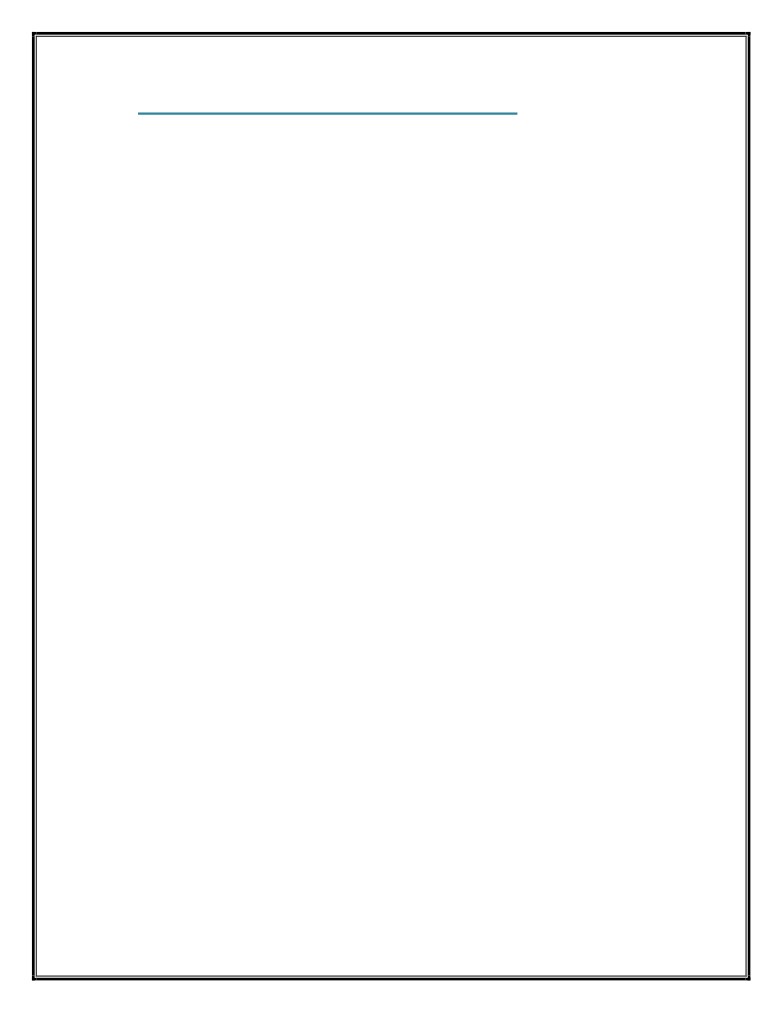  Air pollution and heavy metal stresses:
➢  The major sources are ground then cloud produced poisonous substances. They do
identified as like industrial, home then prandial wastes, stone fuels, SO2, N2O, NO, NO2,O3 and H2S gases.
➢  Researches stated up to expectation more than a few pollutant effects’ ought to lie
change on the equal bury (Rudorff et al., 1996). Another one isdifficult metallic stress.They contain some toxic factors certain namely Zn, Pb, Ni, Co, Cr, Cu, Mn, Cd, Se, Sb, Asor Al and starts on theirs specific/ lethal dose(s).
➢  It is strong so the nappy metals bear organicvalue into the drive into development then	growth, where he apply key roles affecting mobile tactics certain as like homeostasis or	photosynthesis (Despres then Goloubinffi, 2007) then put down the base development	or mobile division. Particularly, Al+3 should lie without problems function along within	the plant mobile wall, nucleus, etc. at the sour taste soils (Doubnerova yet Ryslava,	20201.